DEP – ENFANTS
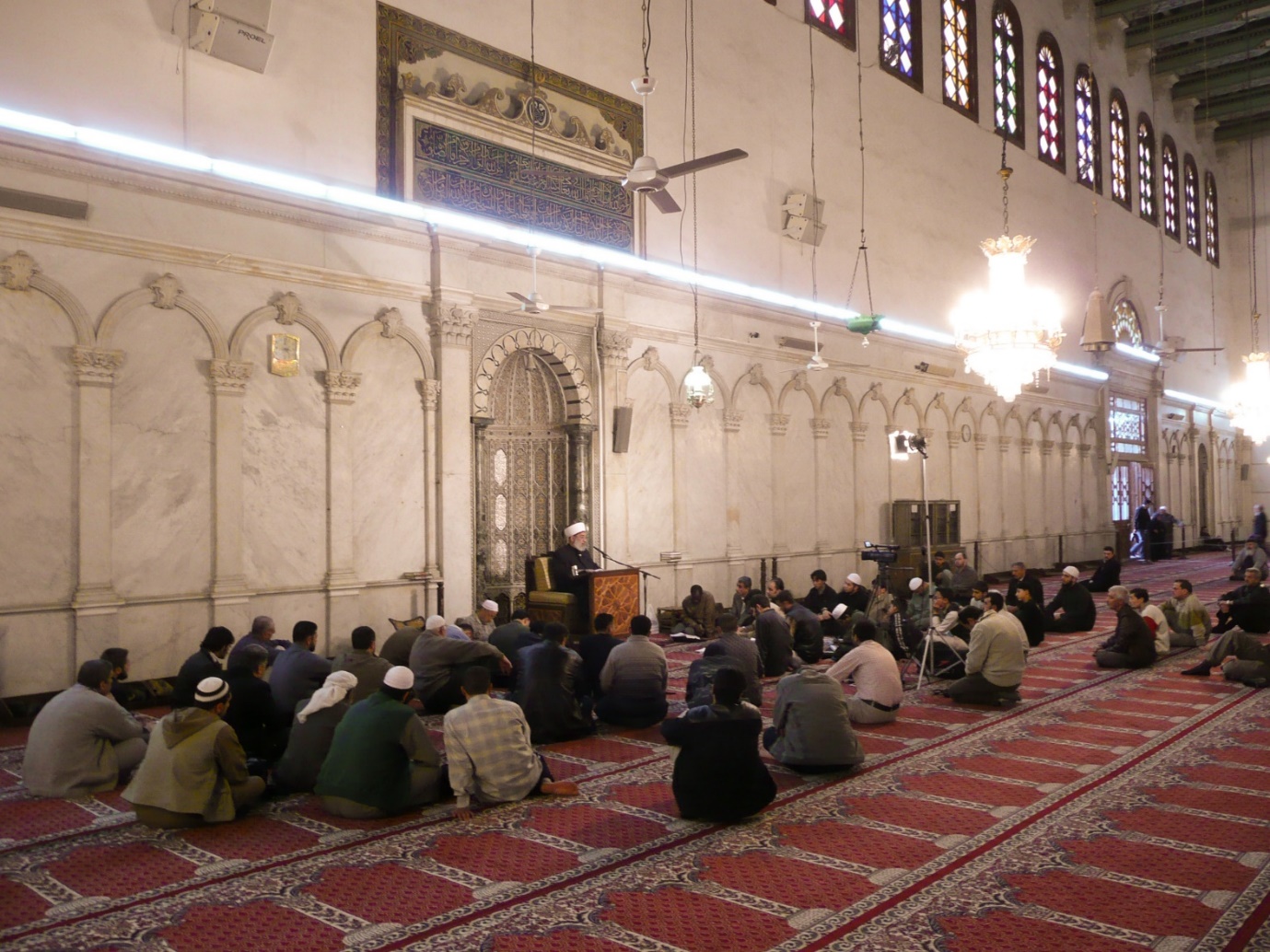 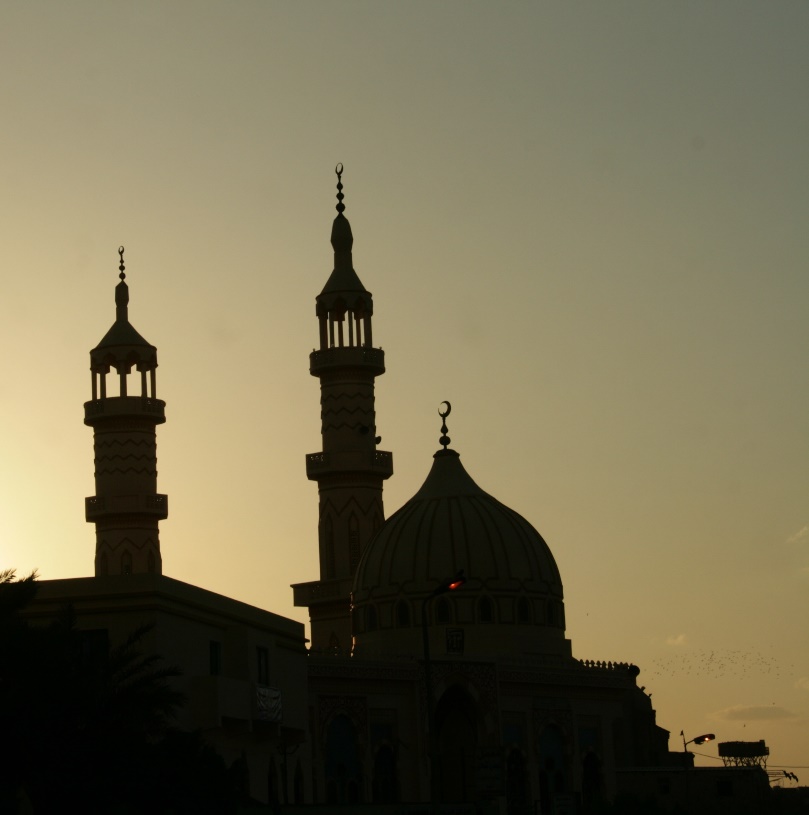 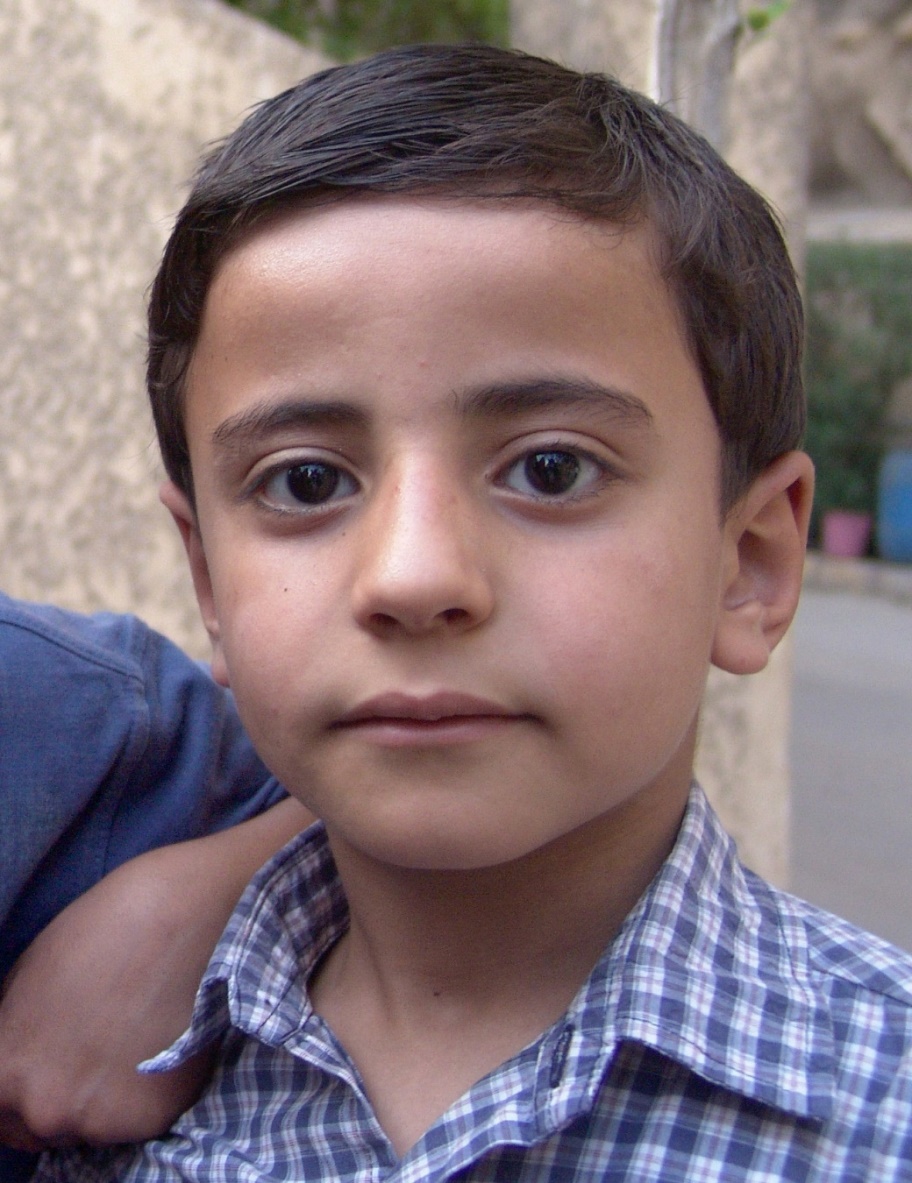 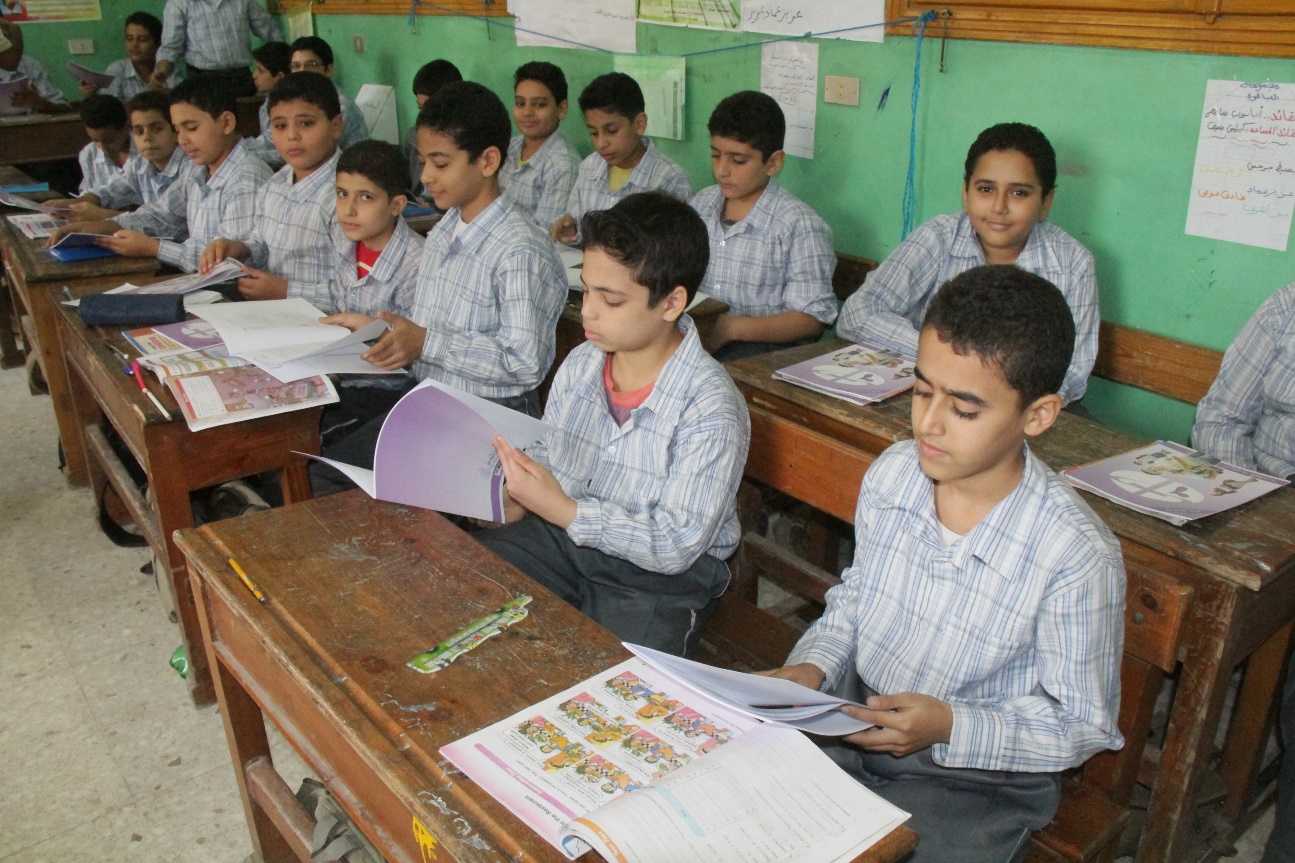 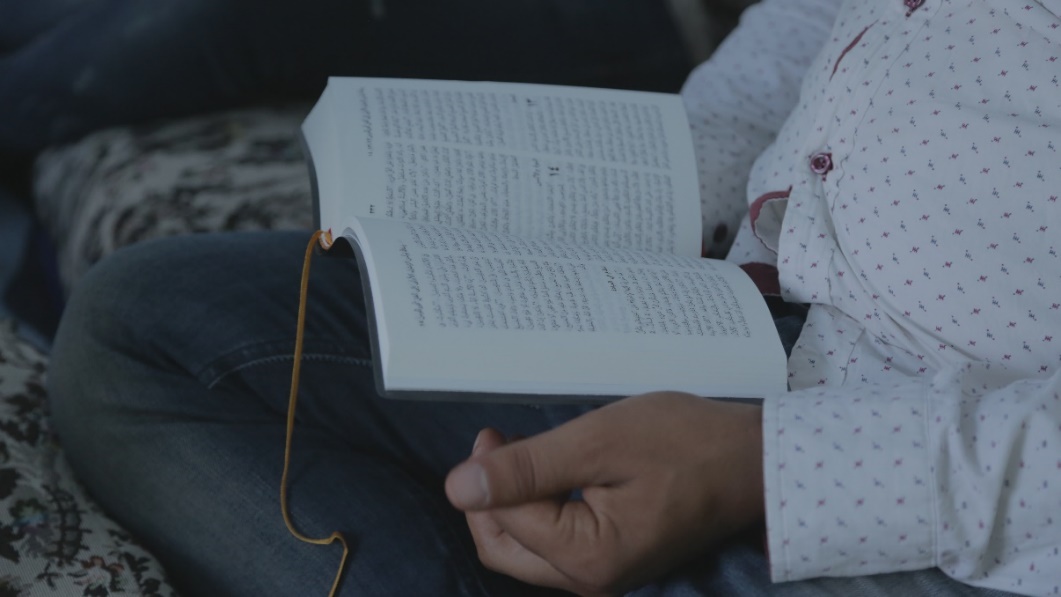 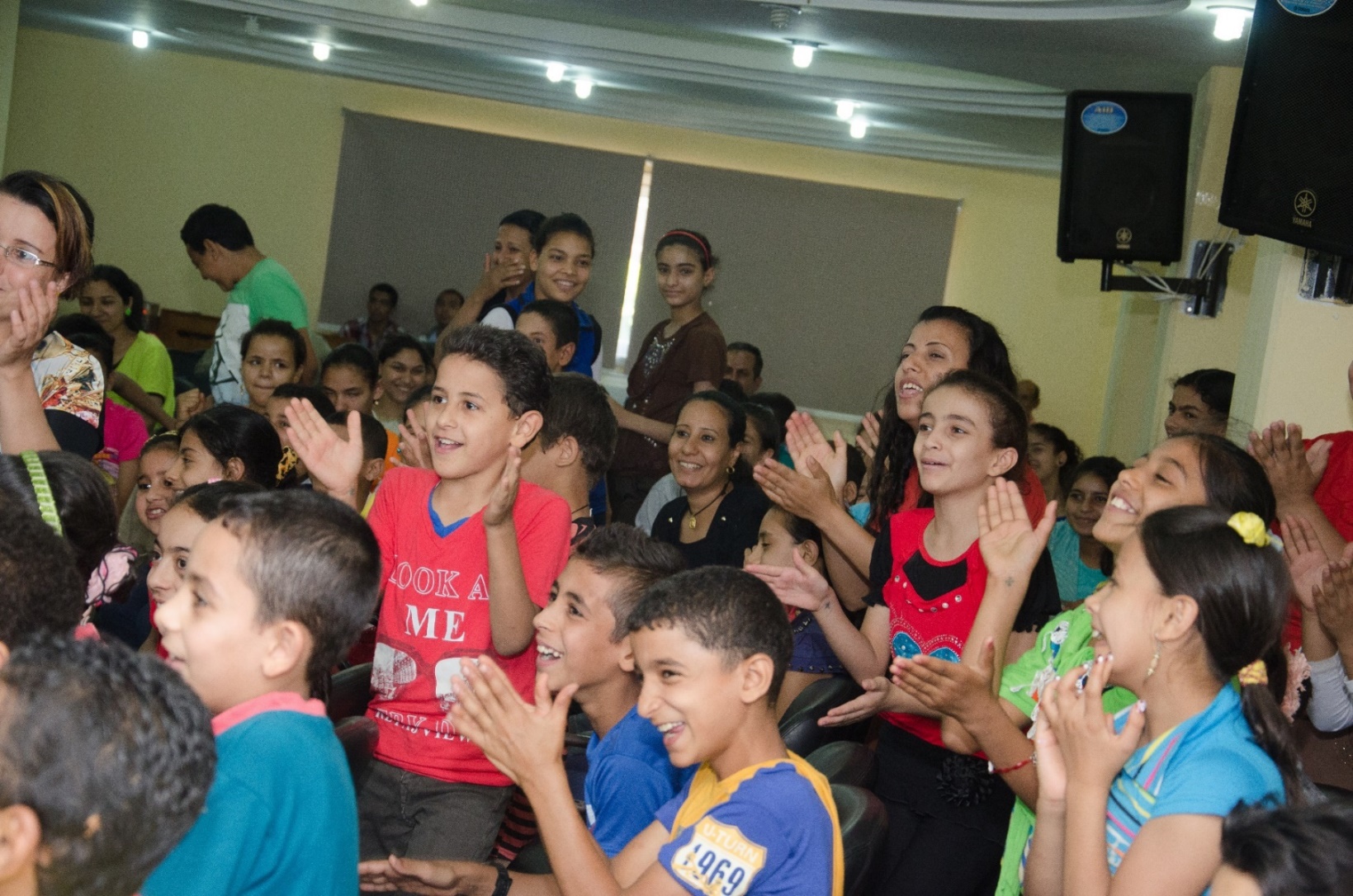 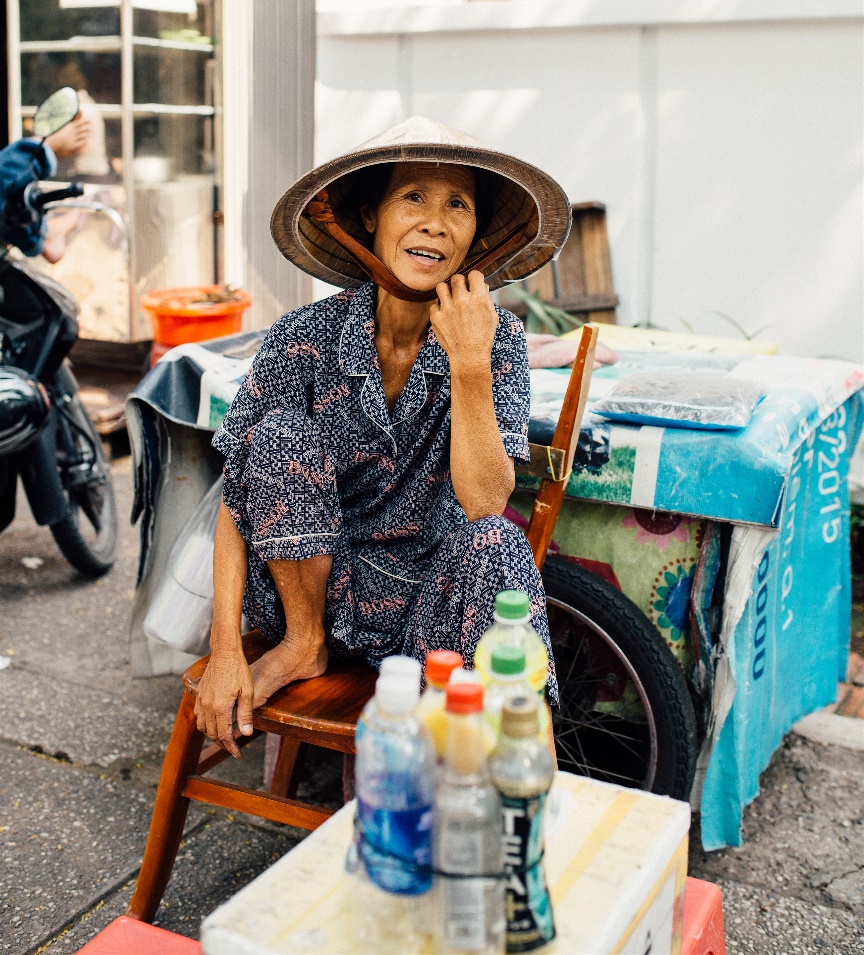 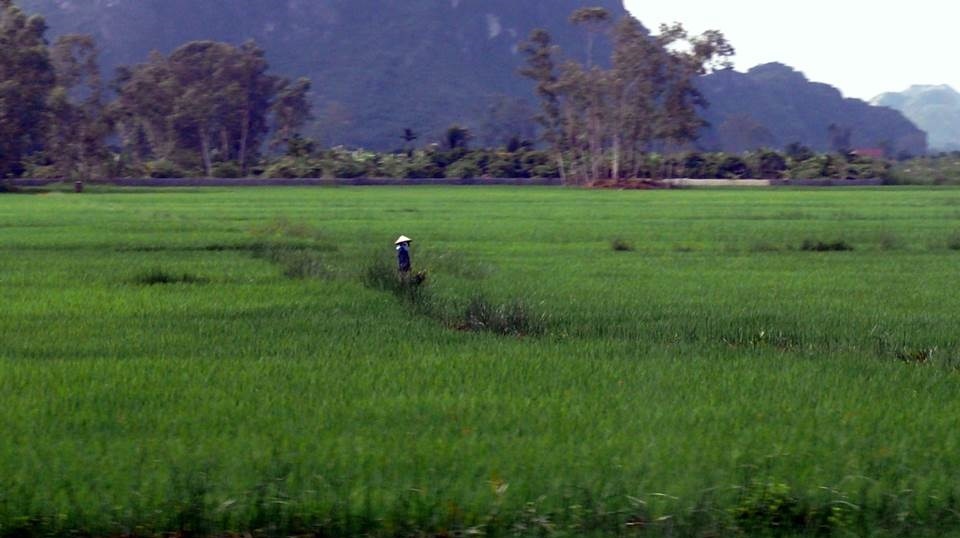 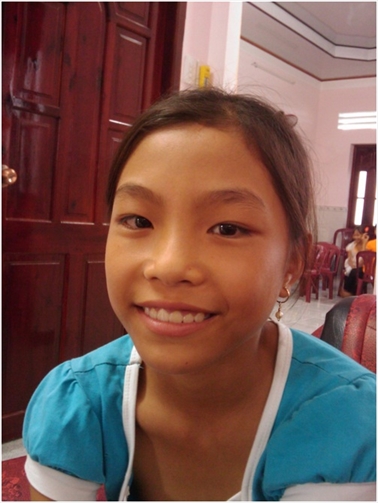 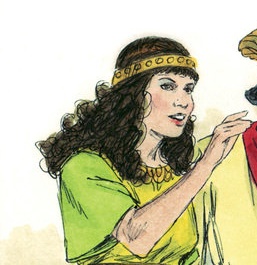 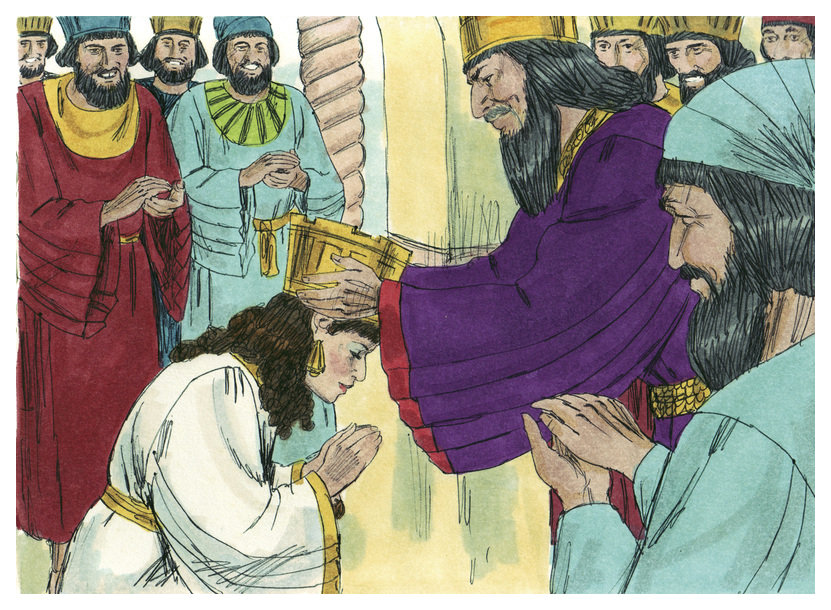 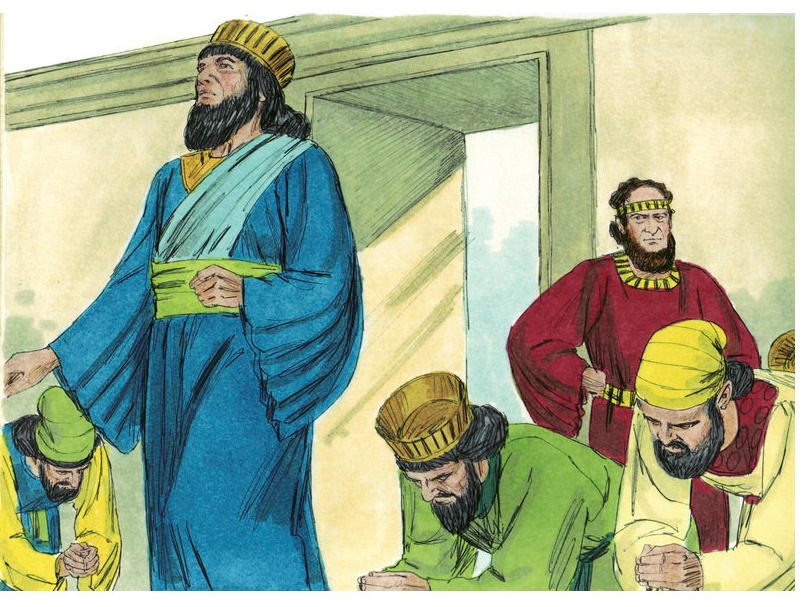 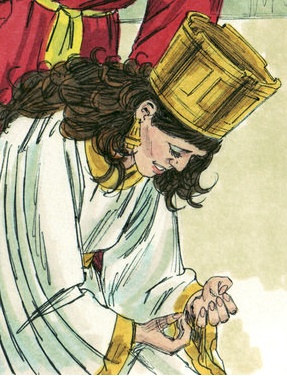 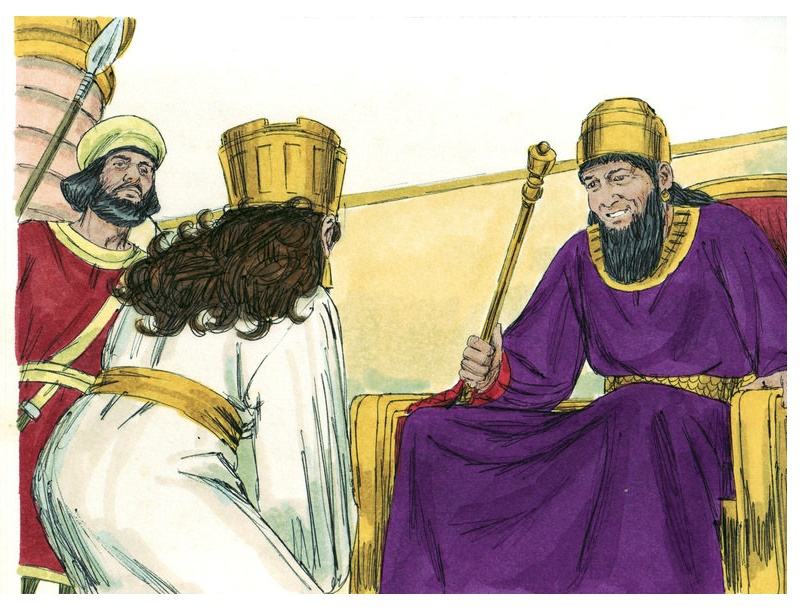 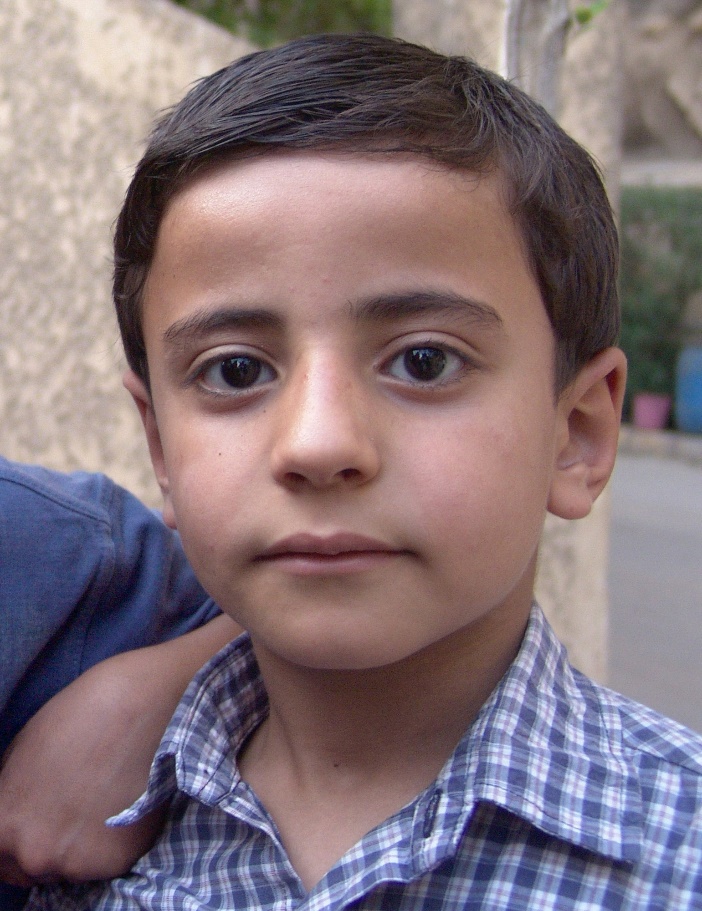 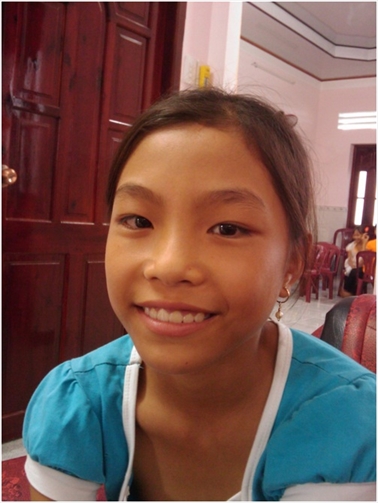 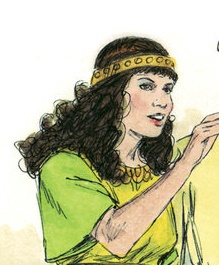